Water Game Tool
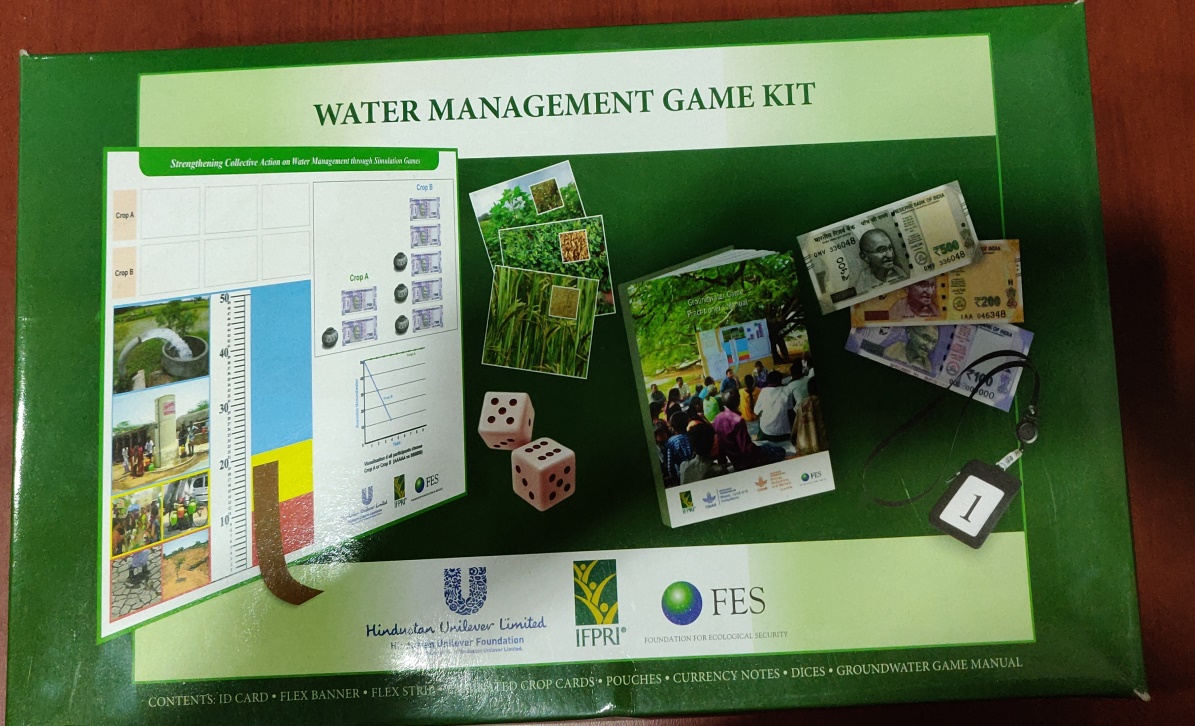 24-Jun-2020
How to use Water Game Tool
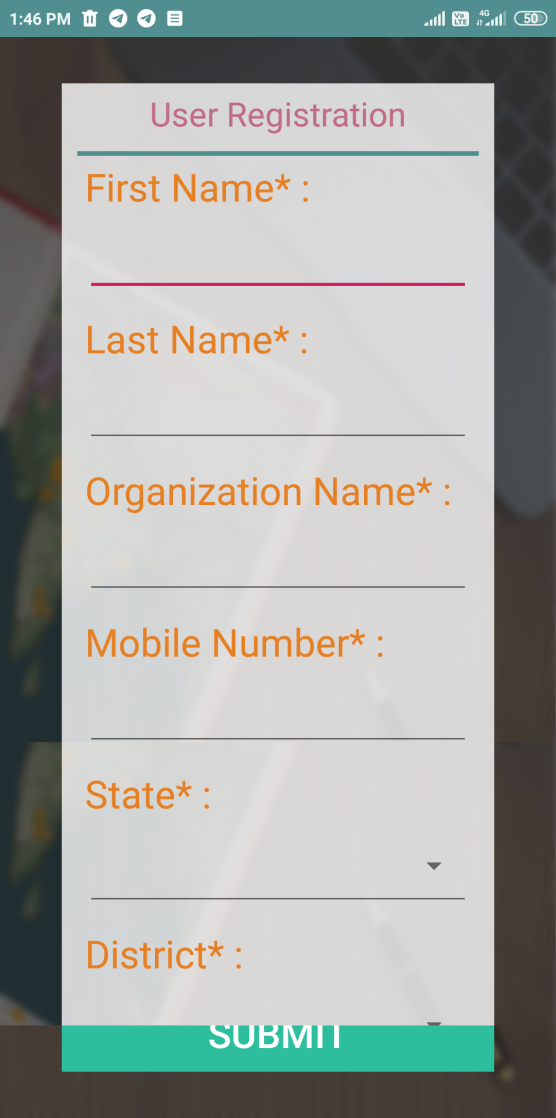 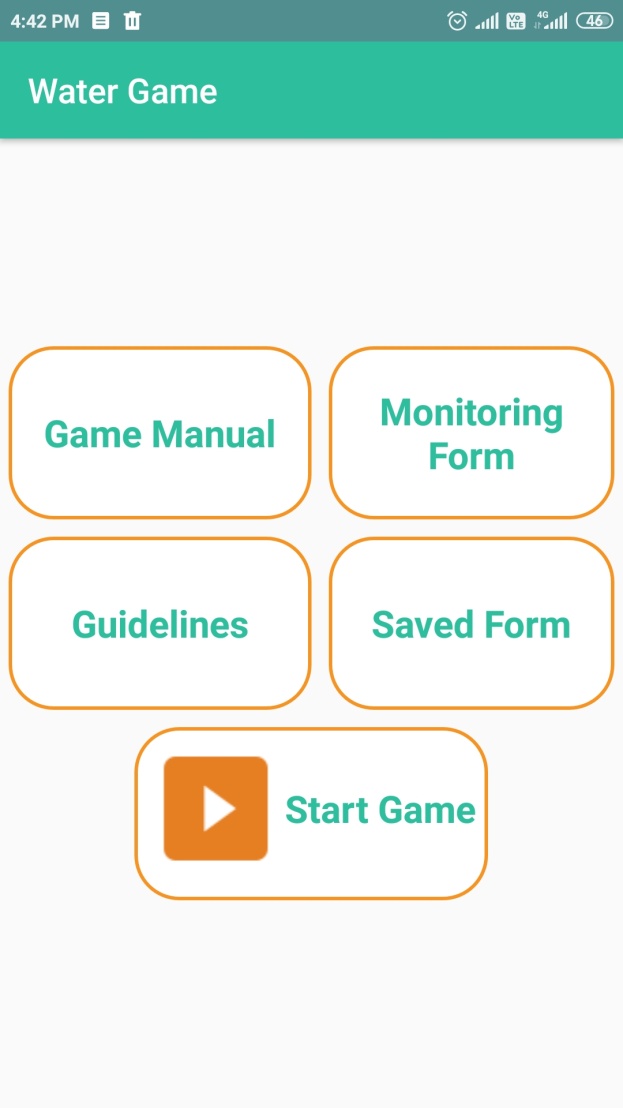 How to use Water Game Tool (Cont.)
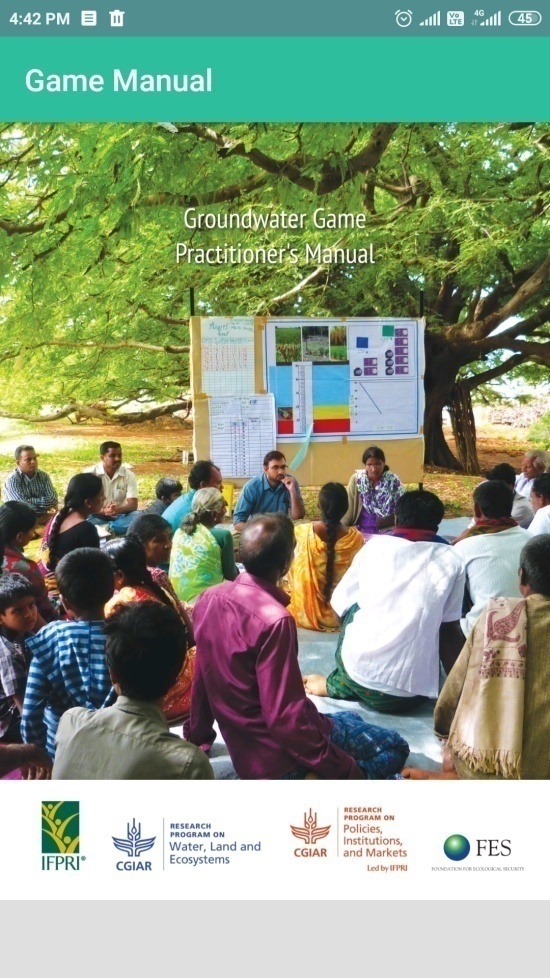 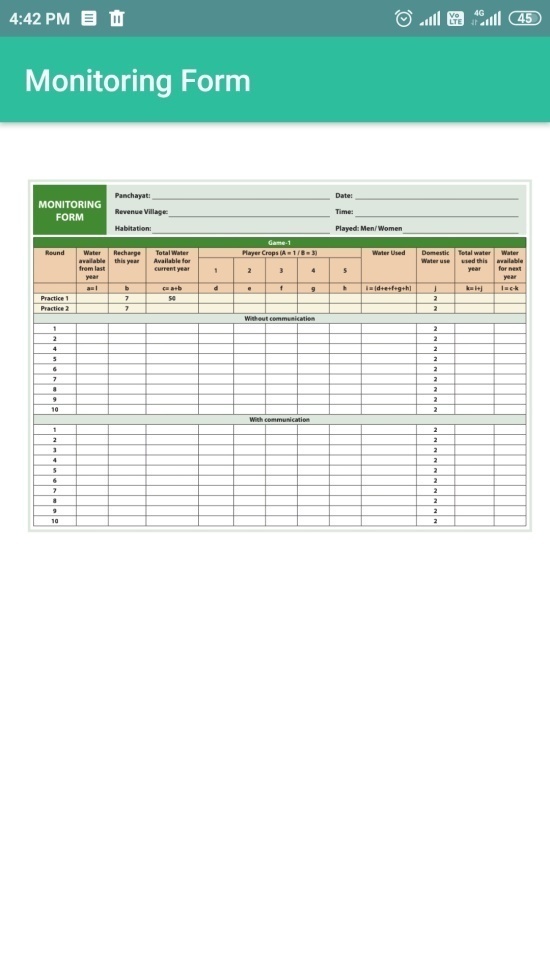 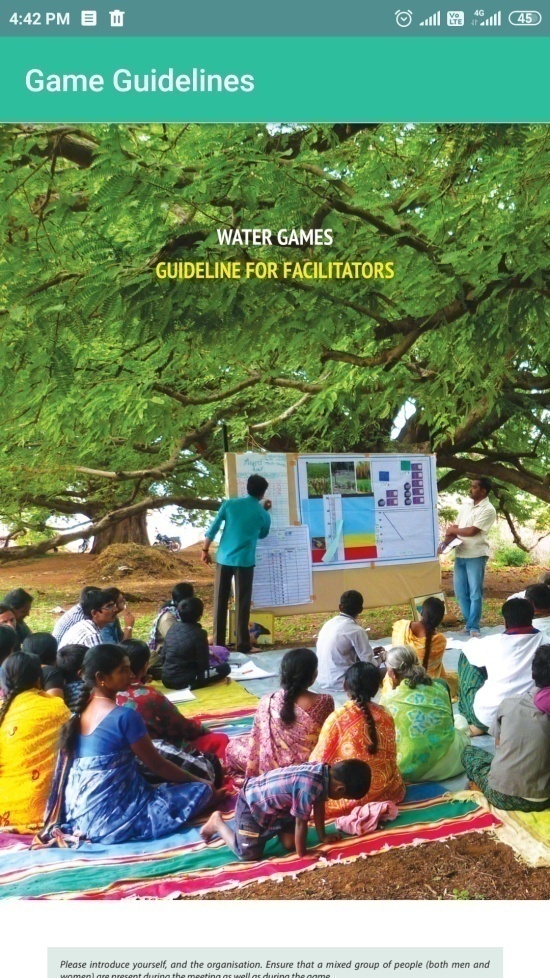 How to use Water Game Tool (Cont.)
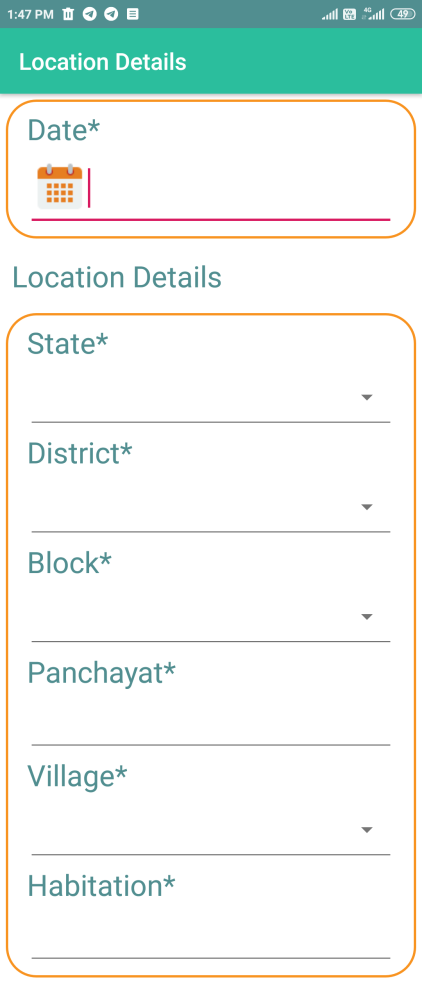 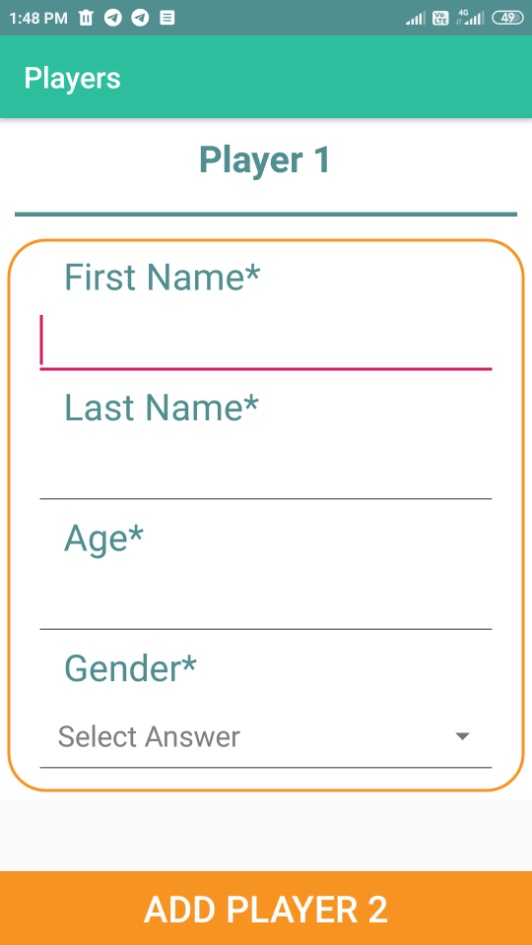 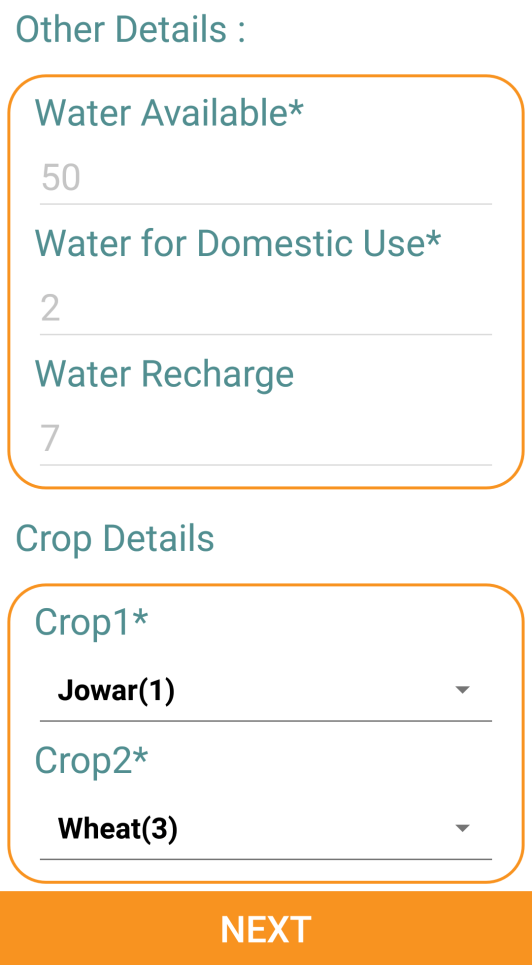 How to use Water Game Tool (Cont.)
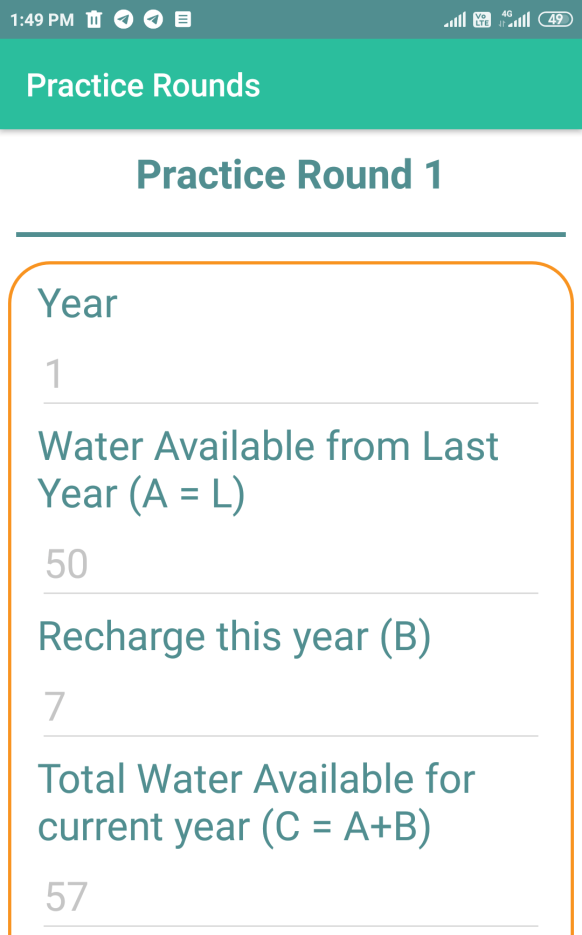 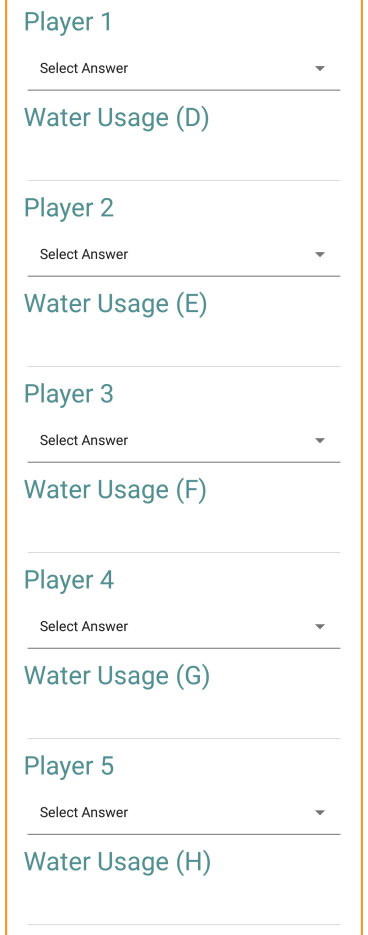 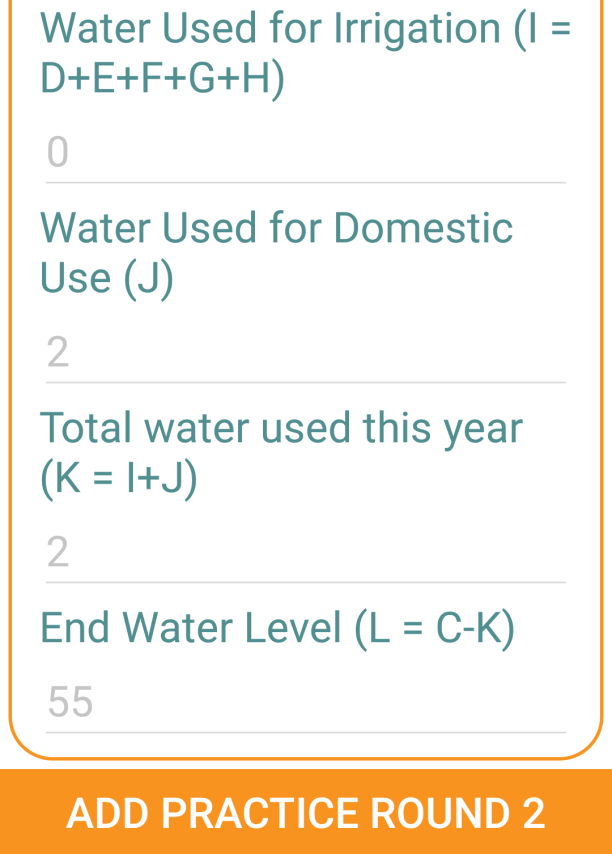 How to use Water Game Tool (Cont.)
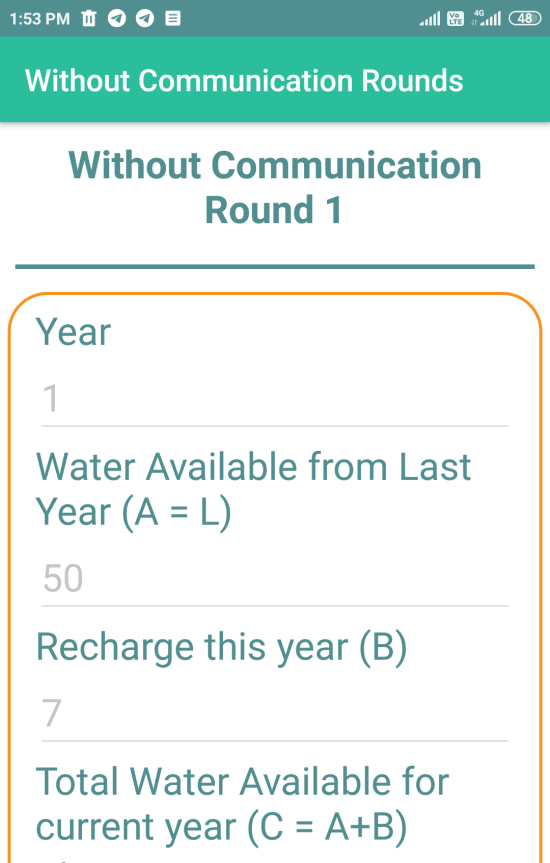 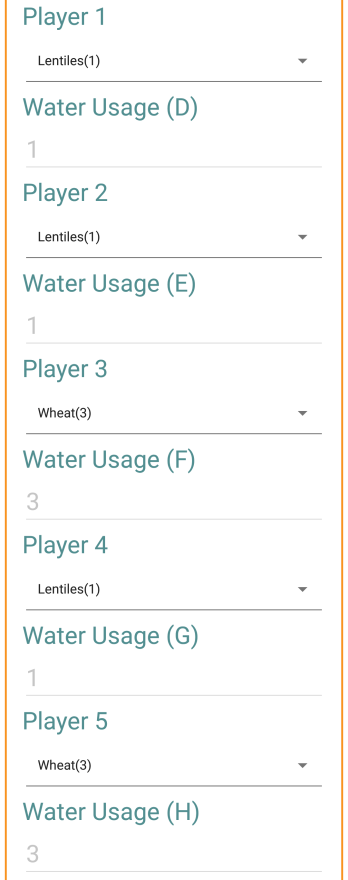 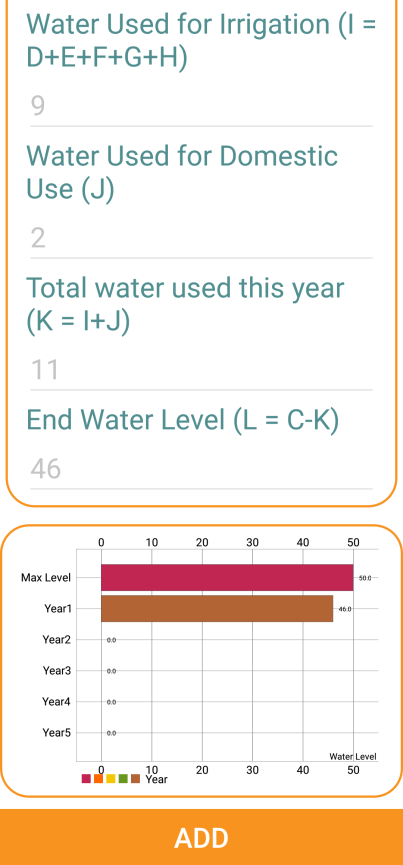 How to use Water Game Tool (Cont.)
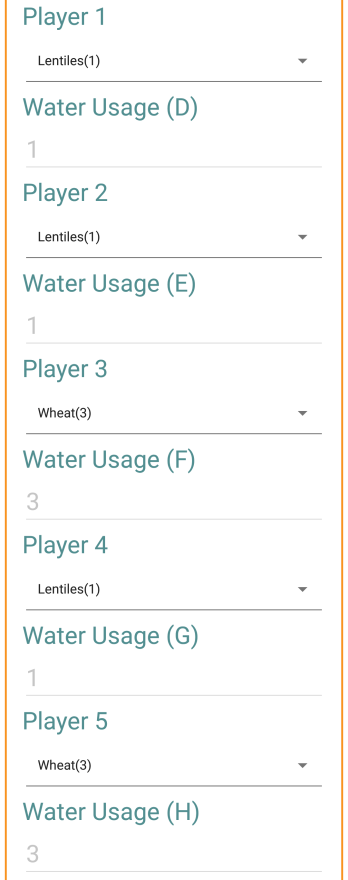 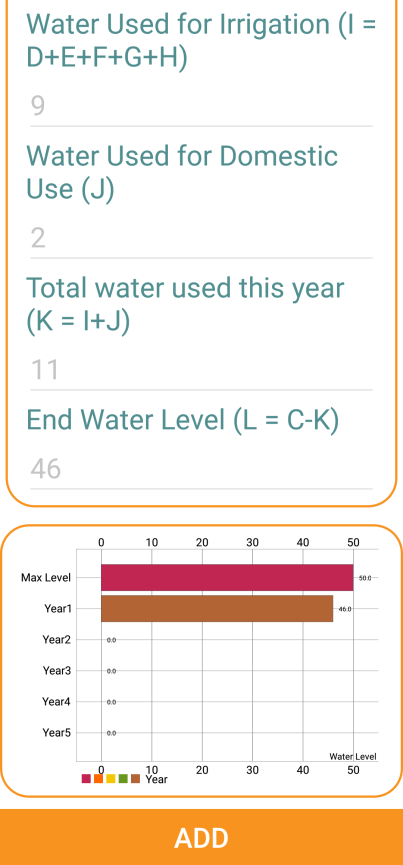 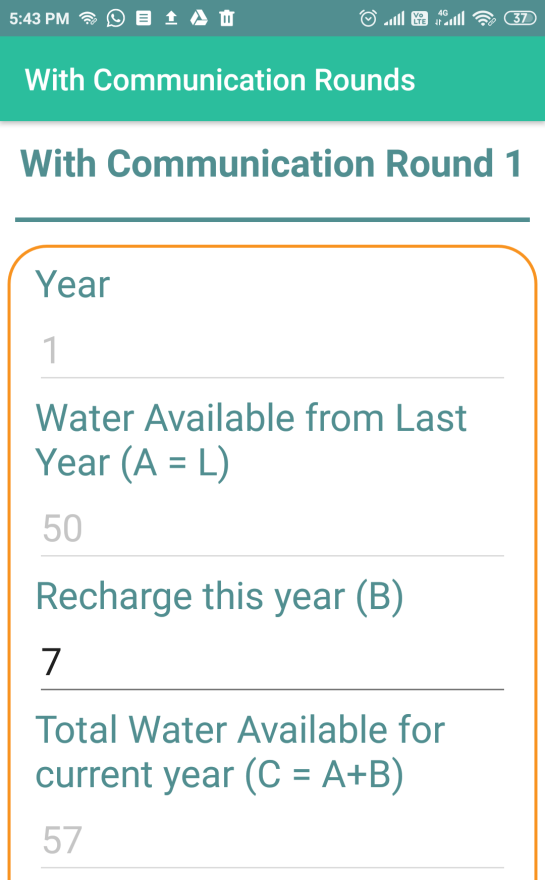 How to use Water Game Tool (Cont.)
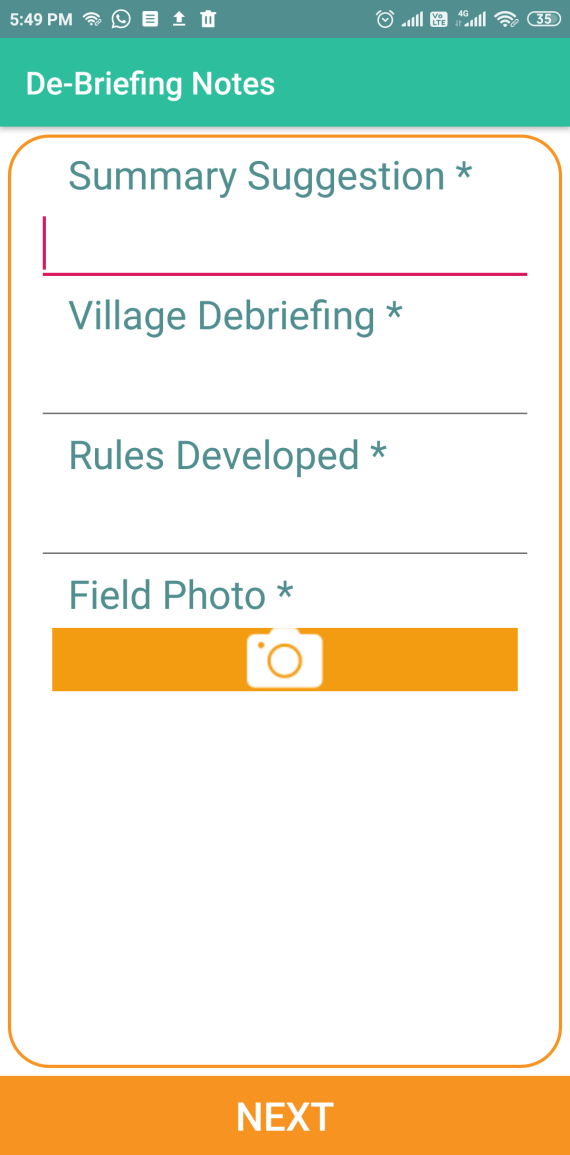 Thank You